ISI5 Développement d’interfaces Homme-Machine
Manuele Kirsch Pinheiro
Maître de conférences en Informatique
Centre de Recherche en Informatique 
Université Paris 1 – Panthéon Sorbonne
Manuele.Kirsch-Pinheiro@univ-paris1.fr 
http://mkirschp.free.fr
Présentation
Contenu prévisionnel 
Architecture en 3 couches (3-tier)
JDBC 
Déploiement des applications
11/02/2009
Manuele Kirsch Pinheiro - CRI/UP1 - mkirschpin@univ-paris1.fr
2
Architecture en 3 couches
Architecture en 3 couches
Termes liés 
3-tier, n-tier, multi-tier architecture
Objectif 
Une réelle séparation entre l’interface utilisateur, la logique de l’application (métier) et les données
Structure 
Couche présentation : interface
Couche application : logique métier
Couche données : données de l’application
11/02/2009
Manuele Kirsch Pinheiro - CRI/UP1 - mkirschpin@univ-paris1.fr
4
Architecture en 3 couches
Interface utilisateur
Logique de présentation
Couche présentation
Logique d’application
(Business logic)
Couche application
Données de l’application
Couche données
11/02/2009
Manuele Kirsch Pinheiro - CRI/UP1 - mkirschpin@univ-paris1.fr
5
Architecture en 3 couches
Interface utilisateur
Logique de présentation
Couche  présentation
Présentation des données aux utilisateurs
Interaction avec les utilisateurs 
Couche  application
Représentation de la logique métier
Contrôle des fonctionnalités de l’application
Couche données
Gestion des données
Serveurs de données
Logique d’application
(Business logic)
Données de l’application
11/02/2009
Manuele Kirsch Pinheiro - CRI/UP1 - mkirschpin@univ-paris1.fr
6
Architecture en 3 couches
Avantages 
Modularité
Indépendance 
Chaque couche peut évoluer et être modifiée sans que cette évolution affecte les autres couches
Changements technologiques sont possibles
Usage
Développement d’applications réparties
Programmation Client/Server
11/02/2009
Manuele Kirsch Pinheiro - CRI/UP1 - mkirschpin@univ-paris1.fr
7
Architecture en 3 couches
Comparaison avec le modèle MVC
Extension naturelle, même principe : division des responsabilités 
La couche de présentation ne communique jamais avec  la couche des données
MVC
Triangulaire
3-tier 
Linéaire
11/02/2009
Manuele Kirsch Pinheiro - CRI/UP1 - mkirschpin@univ-paris1.fr
8
Architecture en 3 couches
Accès aux couches
Chaque couche doit être isolée des autres
Usage des design patterns
Facade
11/02/2009
Manuele Kirsch Pinheiro - CRI/UP1 - mkirschpin@univ-paris1.fr
9
Connexion aux bases de donnéesJDBC
11/02/2009
Manuele Kirsch Pinheiro - CRI/UP1 - mkirschpin@univ-paris1.fr
10
JDBC
API d’accès aux bases de données 
Paquetage java.sql.* 
Connexion à une base de données
Manipulation d’une base de données
Query 
Update
Historique
Première version en 1996 (J2SE 1.1)
JDBC 2 avec J2SE 1.2 en 1998
JDBC 4 avec J2SE 6
11/02/2009
Manuele Kirsch Pinheiro - CRI/UP1 - mkirschpin@univ-paris1.fr
11
JDBC
Les applications accèdent à la BD par un driver (JDBC Driver)
Apache Derby : derbyclient.jar
PostegreSQL : postgresql-8.3-604.jdbc3.jar
Les drivers sont proposés par les fournisseurs du SGBD 
Ces drivers ne sont pas forcément 100% pure Java
Source : Horstmann, Core Java, vol. II
11/02/2009
Manuele Kirsch Pinheiro - CRI/UP1 - mkirschpin@univ-paris1.fr
12
Architecture avec JDBC
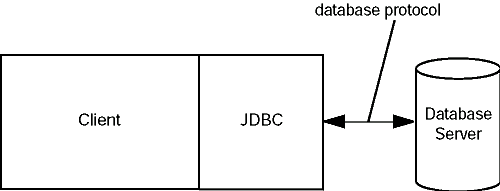 JDBC peut être utilisé aussi bien en 2 couches qu’en 3 couches
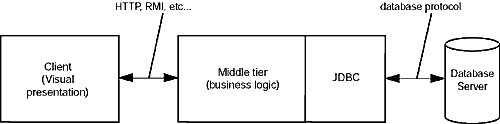 Source : Horstmann, Core Java, vol. II
11/02/2009
Manuele Kirsch Pinheiro - CRI/UP1 - mkirschpin@univ-paris1.fr
13
Connexion JDBC
Avant tout, il faut avoir une base de données disponible…  
Exemple : 
Base de données « Dictionnaire » sur Apache Derby 
Sous NetBeans : onglet Services  JavaDB  Create…
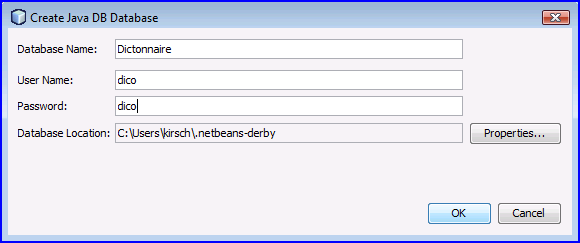 11/02/2009
Manuele Kirsch Pinheiro - CRI/UP1 - mkirschpin@univ-paris1.fr
14
Connexion JDBC
Création d’une table sous NetBeans 
Onglet  Services
Database connection   Connect 
Database connection   Table, puis Create Table
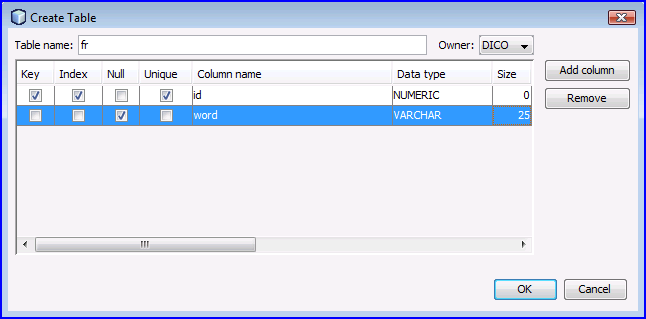 11/02/2009
Manuele Kirsch Pinheiro - CRI/UP1 - mkirschpin@univ-paris1.fr
15
Connexion JDBC
Insertion de quelques données sous NetBeans
Onglet  Services
Database connection   Connect 
Database connection   Table, puis Execute Command
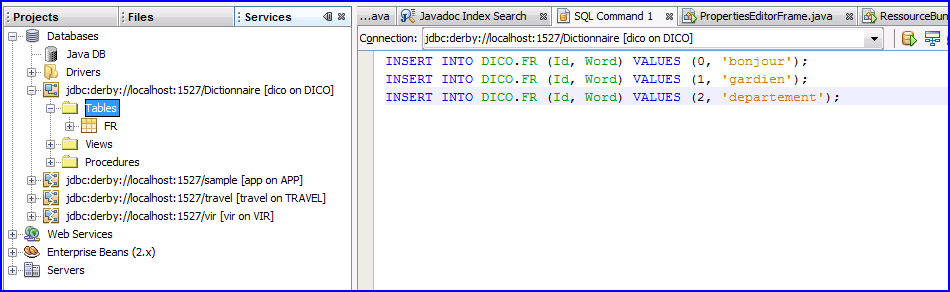 11/02/2009
Manuele Kirsch Pinheiro - CRI/UP1 - mkirschpin@univ-paris1.fr
16
Connexion JDBC
Connexion à la BD passe par un URL JDBC
jdbc:driver:other stuff
Paramètres de connexion propres au driver et à la base
jdbc:derby://localhost:1527/Dictionnaire
Driver
Port
DB Server
DataBase
11/02/2009
Manuele Kirsch Pinheiro - CRI/UP1 - mkirschpin@univ-paris1.fr
17
Connexion JDBC
Connexion à travers la classe DriverManager
Chargement dynamique du driver 
Entrée des paramètres 
Création de la connexion  classe Connection

Class.forName(driver);
Connection conn = DriverManager.getConnection(bdd, login, pass);
//on peut lire ces informations sur des proprietes
 String driver = "org.apache.derby.jdbc.ClientDriver";
String bdd = "jdbc:derby://localhost:1527/Dictionnaire";
String  login = "dico";
String pass = "dico";
Connection conn = null;

try {
            //Charge le pilote
            Class.forName(driver);
            //Crée la connection
            conn = DriverManager.getConnection(bdd, login, pass);
             	. . .
        } catch (ClassNotFoundException cnfe) {  . . . }
        } catch (SQLException sqle) {  . . .  }
11/02/2009
Manuele Kirsch Pinheiro - CRI/UP1 - mkirschpin@univ-paris1.fr
18
Connexion JDBC
Toute connexion ouverte doit être fermée !
conn.close ()
Usage de la clause finally est suggérée
try {
             Class.forName(driver);
             conn = DriverManager.getConnection(bdd, login, pass);
             	. . .
        } catch (ClassNotFoundException cnfe) {  . . . }
        } catch (SQLException sqle) {  . . .  }
        } finally {
              if (conn != null)
 	    conn.close();
        }
11/02/2009
Manuele Kirsch Pinheiro - CRI/UP1 - mkirschpin@univ-paris1.fr
19
Connexion JDBC
Sous NetBeans, on peut obtenir les paramètres de connexion 
Onglet  Services, Database connection, puis Proprieties
11/02/2009
Manuele Kirsch Pinheiro - CRI/UP1 - mkirschpin@univ-paris1.fr
20
Connexion JDBC
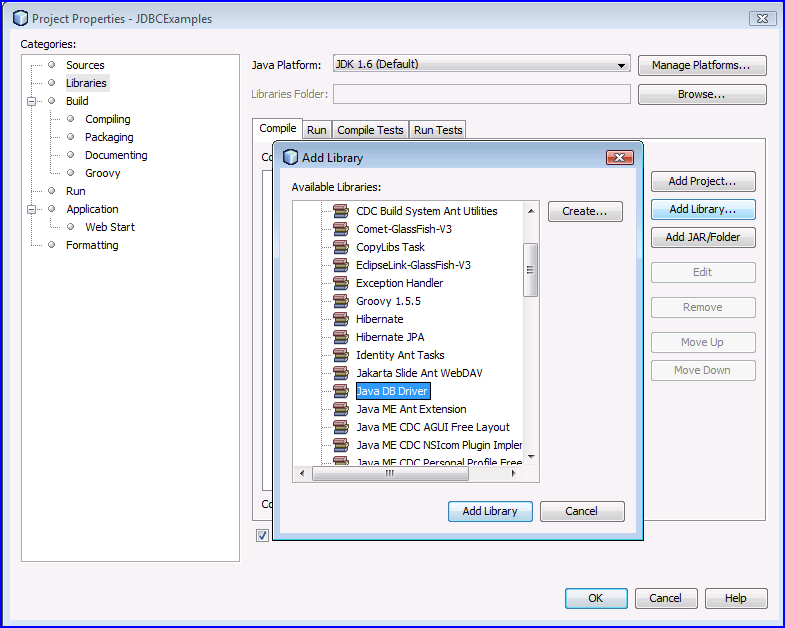 On doit garantir que le .jar correspondant au driver est accessible 
Classpath
Projet
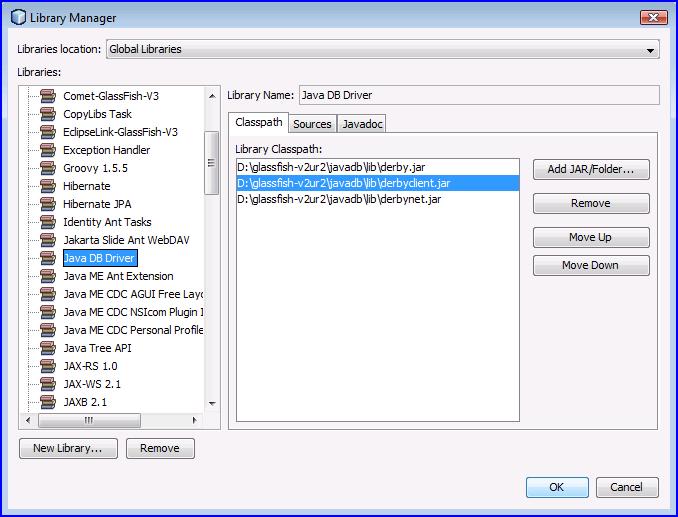 On ajout le jar (Library) à notre projet
On vérifie si le driver est disponible dans la plateforme. On l’ajoute si nécessaire
11/02/2009
Manuele Kirsch Pinheiro - CRI/UP1 - mkirschpin@univ-paris1.fr
21
Manipulation BD
La manipulation de la base de données se fait à travers la classe Statement
Statement statement =conn.getStatement()
Une query SELECT 
ResultSet rs = statement.executeQuery (sql)
Un update (INSERT, UPDATE…) 
int rs = statement.executeUpdate (sql)
Générique 
 boolean rs = statement.execute (sql)
11/02/2009
Manuele Kirsch Pinheiro - CRI/UP1 - mkirschpin@univ-paris1.fr
22
Manipulation BD
Les résultats d’une requête SELECT sont accessibles par un ResultSet 
resultSet.next() : 
avance sur l’ensemble des n-uplets
getString (colName) / getString(n) : 
récupère la valeur sur la colonne ‘colName’ ou la n-ème colonne
Autres types de données 
getInt, getFloat, getByte, getDate, getObject…
String sql = "SELECT * FROM TABLE";
  try {
           Statement stat = conn.createStatement();
            ResultSet rs = stat.executeQuery(sql);

            while (rs.next()) {
                String col = rs.getString("Colonne");
                . . . 
            }
        } catch (SQLException ex) { . . .  }
11/02/2009
Manuele Kirsch Pinheiro - CRI/UP1 - mkirschpin@univ-paris1.fr
23
Manipulation BD
L’exécution d’une requête INSERT, UPDATE, DELETE…  indique le nombre de lignes (n-uplets) affectées 
 int rs = statement.executeUpdate (sql)
String pattern = "INSERT INTO TABLE (Col1, Col2…) VALUES (val1, val2… )";
 try {
            Statement stat = conn.createStatement();
            rows = stat.executeUpdate(sql);
            . . . 
        } catch (SQLException ex) { . . . }
11/02/2009
Manuele Kirsch Pinheiro - CRI/UP1 - mkirschpin@univ-paris1.fr
24
Exemple
Base de données Dictionnaire sous Apache Derby
Table FR (Id, Word) 
int id
String (VarChar) Word
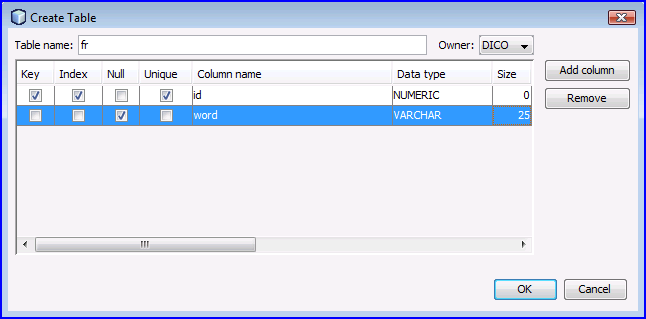 11/02/2009
Manuele Kirsch Pinheiro - CRI/UP1 - mkirschpin@univ-paris1.fr
25
Exemple
Classe DicoBase : connexion et accès à la BD
Connexion
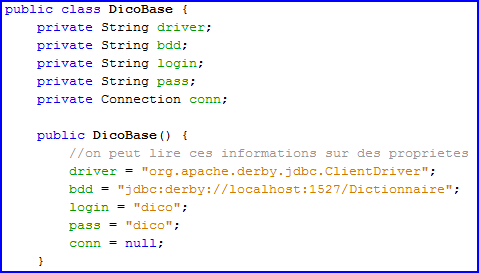 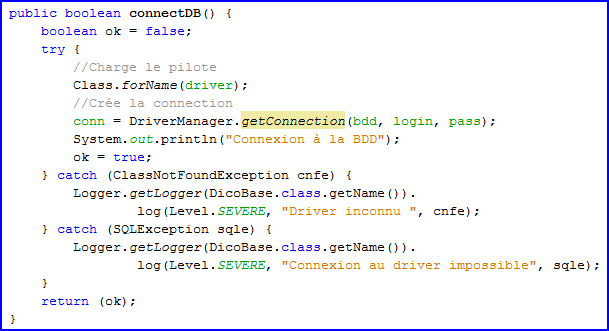 Déconnexion
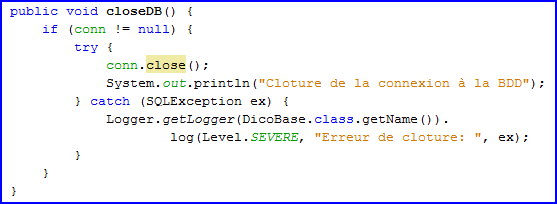 11/02/2009
Manuele Kirsch Pinheiro - CRI/UP1 - mkirschpin@univ-paris1.fr
26
Exemple
Classe DicoBase : connexion et accès à la BD
Select
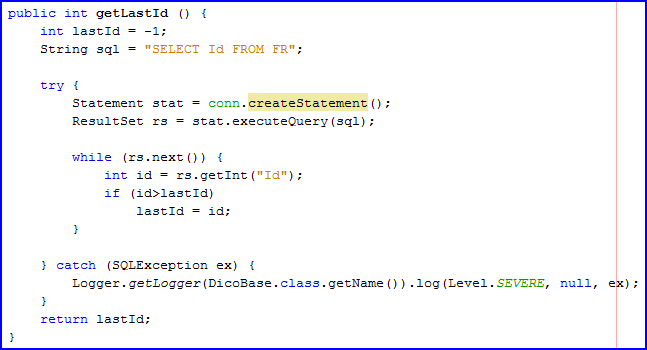 Select
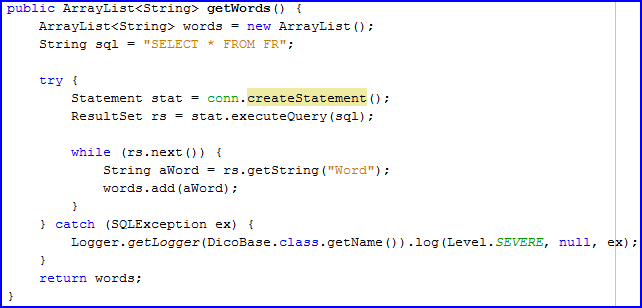 11/02/2009
Manuele Kirsch Pinheiro - CRI/UP1 - mkirschpin@univ-paris1.fr
27
Exemple
Classe DicoBase : connexion et accès à la BD
Insert
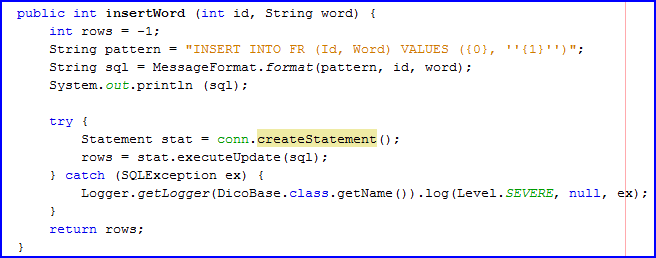 11/02/2009
Manuele Kirsch Pinheiro - CRI/UP1 - mkirschpin@univ-paris1.fr
28
Exemple
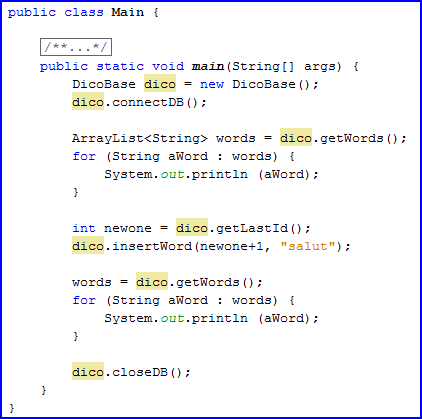 Classe Main
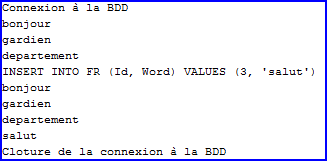 11/02/2009
Manuele Kirsch Pinheiro - CRI/UP1 - mkirschpin@univ-paris1.fr
29
Déploiement des applications
Une fois l’application terminée, elle doit être déployée chez le client
Le déploiement doit être le plus facile et pratique possible
Méthodes :
Usage des fichier Jar
Usage des ressources
11/02/2009
Manuele Kirsch Pinheiro - CRI/UP1 - mkirschpin@univ-paris1.fr
30
Fichiers Jar
Les fichiers .jar permettent le déploiement sur un fichier unique 
Fichier Jar
Compression Zip
Structure répertoire
Fichier class
Ressources : audio, images, textes 
Librairies 
Manifeste 
Description du contenu du Jar
11/02/2009
Manuele Kirsch Pinheiro - CRI/UP1 - mkirschpin@univ-paris1.fr
31
Commande jar
Format général :
jar  cvf  JarFile.jar  file1  file2 …
jar  cvf  JarFile.jar  dir
Options :
m 	manifeste 
t 	affiche la table de matières 
u 	met à jour le Jar
jar  -cf   JarFileName.jar -m manifest.mf  . . .
11/02/2009
Manuele Kirsch Pinheiro - CRI/UP1 - mkirschpin@univ-paris1.fr
32
Exemple
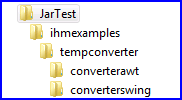 jar cvf ihmexamples.jar ihmexamples Resources*.properties
jar tvf ihmexamples.jar
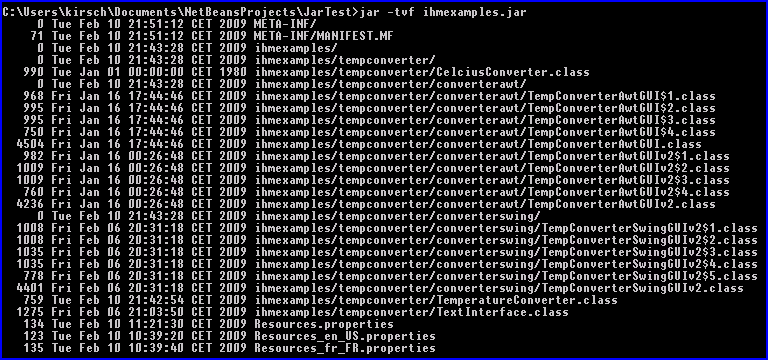 11/02/2009
Manuele Kirsch Pinheiro - CRI/UP1 - mkirschpin@univ-paris1.fr
33
Manifeste
Manifeste décrit les caractéristiques du .jar
MANIEST.MF
META-INF/MANIFEST.MF
Entrées sur la forme « header: value »
Manifest-Version:  1.0
Main-Class:  ClassePrincipale 
Class-Path:  dir-name/lib1.jar  dir-name/lib2.jar 
Name:  aPackage
Specification-Title: PackageTitle
Specification-Version:  1.2
Implementation-Title:  myappli.mypackage
Implementation-Vendor: MyCompany
11/02/2009
Manuele Kirsch Pinheiro - CRI/UP1 - mkirschpin@univ-paris1.fr
34
Exemple
META-INF\MANIFEST.MF
Manifest-Version: 1.0
Main-Class: ihmexamples.tempconverter.converterswing.TempConverterSwingGUIv2
Name: ihmexamples/tempconverter
Specification-Title: TemperatureConverter
Specification-Version: 1.2
Specification-Vendor: Kirsch, co
Implementation-Title: ihmexamples.tempconverter
Implementation-Version: build57
Implementation-Vendor: Kirsch, co
Attention à tous les détails !! Pas d’espace en trop, pas de tabulation
11/02/2009
Manuele Kirsch Pinheiro - CRI/UP1 - mkirschpin@univ-paris1.fr
35
Exemple
jar mcf META-INF\MANIFEST.MF ihmexamples.jar ihmexamples Resources*.properties
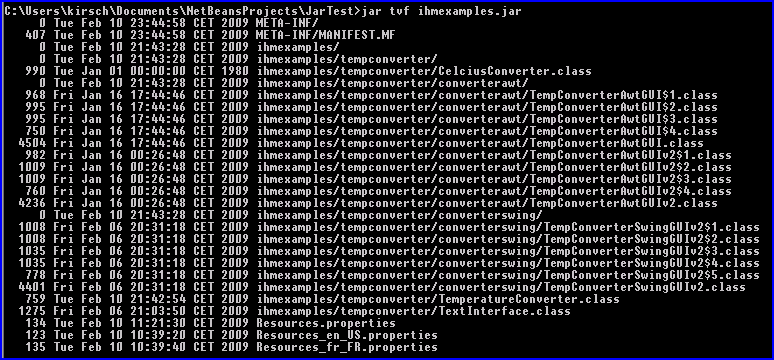 11/02/2009
Manuele Kirsch Pinheiro - CRI/UP1 - mkirschpin@univ-paris1.fr
36
Jar exécutable
Exécution d’un jar 
Header « Main-Class » dans le MANIFEST.MF
java -jar ihmexamples.jar
ihmexamples.tempconverter.converterswing.TempConverterSwingGUIv2
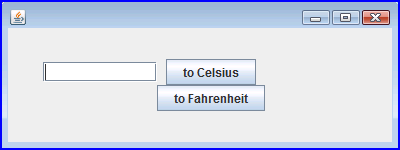 11/02/2009
Manuele Kirsch Pinheiro - CRI/UP1 - mkirschpin@univ-paris1.fr
37
Exercices
Exercices (Optionnel)
Créer une base de données Dictionnaire 
Implémenter une application permettant l’insertion des nouveaux mots dans le dictionnaire
Modèle MVC
Vue : interface utilisateur indépendante 
Contrôle : gestion interaction, écouteur modèle
Modèle : facade pour l’accès à la BD, événements newWord
Jeu de scrabble (optionnel) : 
Intégration de la BD au jeu
11/02/2009
Manuele Kirsch Pinheiro - CRI/UP1 - mkirschpin@univ-paris1.fr
39